Engineering SurveyingIntroduction to Survey Engineering
By
Mohd Arif Sulaiman

Faculty of Civil Engineering & Earth Resources
mdarif@ump.edu
Introduction To Survey Engineering, by Mohd Arif
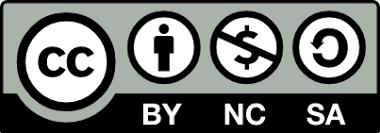 Assignment #1
Table (Q1) shows, the measurements of the closed traverse survey. As the Site Supervisor, 

a.	calculate the values of  traverses external angle for each station,

b.	calculate the back bearing of the lines,

c.	convert the whole circle magnetic bearings into quadrant bearings,

         Given that forward grid bearing of line 1-2 of the traverse 65o10’30”,   
               calculate the forward grid bearings of all other lines of the traverse,

e.	calculate the deflection of line for each station,

f.	calculate the horizontal lengths all lines of the traverse, and

g.	determined the angle error.
Table (Q1)
Author InformationDr Idris bin Ali
Dr Cheng Hock Tian